Tijdvak 9 ‘De tijd van de wereldoorlogen’
Paragraaf 10.4
‘Nationalisme in de koloniën’
Kenmerkende aspecten
Vormen van verzet tegen het West-Europese imperialisme (circa 1919-1945)

Maar ook wel: 

Het voeren van twee wereldoorlogen
De rol van moderne propaganda- en communicatiemiddelen en vormen van massaorganisatie
19e eeuw: Modern Imperialisme
Dat wil zeggen dat Europese landen in de moderne tijd (19e / 20e eeuw) overzeese gebieden ging veroveren en er een kolonie van maakten; dit hield verband met de industrialisatie (want grondstoffen + afzetmarkt!). 

Bijv. : Groot-Brittannië met India en delen van oost-Afrika
Frankrijk met Vietnam en delen van West-Afrika
Nederland met Indonesië en Suriname 
En nog een aantal andere Europese landen en kolonies.
Dit is het Britse rijk in 1921
1919-1945
Opkomst van nationalistische bewegingen / partijen in koloniën:

Waarom? 

Sprake van economische uitbuiting van de bevolking in de koloniën.
Bevolking heeft geen inspraak in het bestuur
Onderwijs wakkerde nationaal bewustzijn aan.
Houding van de VS en de SU t.a.v. koloniën (tegen imperialisme  zelfbeschikkingsrecht)
En….
Azië voor Aziaten

Tijdens de Tweede Wereldoorlog veroverde Japan grote delen van de Europese koloniën in Azië. 

Dus, de blanken met hun overheersing… blijken geeneens hun eigen land te kunnen beschermen.
Vormen van verzet:
Oprichting nationalistische bewegingen
Bijv. de Vietminh in Vietnam
Oprichting van politieke partijen die streefden naar onafhankelijkheid
Bijv. de Congrespartij (Indian National Congress) in India
Gandhi was de spirituele leider van INC: bijv. het geweldloze verzet (https://www.youtube.com/watch?v=2LaoamJ3vbs) 

DOELEN: in eerste instantie gelijkwaardige behandeling, daarna ook streven naar onafhankelijkheid. 

Onafhankelijkheid komt pas echt op gang NA 1945
Na WOII komen er revolutionaire onafhankelijkheidsbewegingen op:
Altijd:

Nationalistisch 

+ 

Vaak: 
Communistisch
Gaat uit van het eigen volk  dus een eigen land
Waarom?
Gaat uit van gelijkheid (kolonisator = kapitalistisch), mensen in de kolonies hadden niets, en gelijkheid creëren is dan een mooi streven.
examenvraag
Gebruik de bron .
In de twintigste eeuw groeit in India een onafhankelijkheidsbeweging.
2p  Leg uit welk argument voor hun strijd deze beweging aan de prentbriefkaart kan ontlenen.
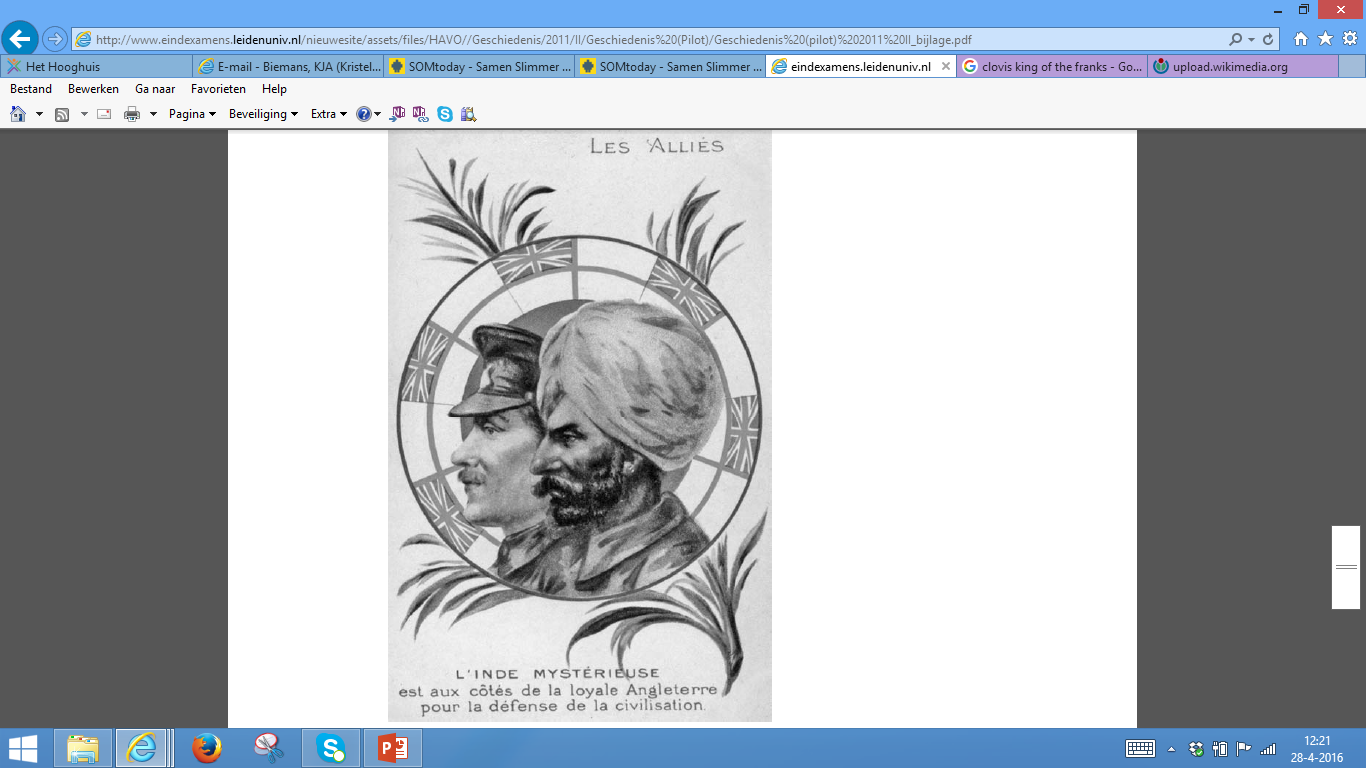 bron
Een Franse prentbriefkaart uit de Eerste Wereldoorlog:

De tekst op de prentbriefkaart luidt:
“De Geallieerden 
Het mysterieuze India strijdt aan de zijde van het loyale Engeland om de beschaving te verdedigen.”
Toelichting
Frankrijk en Engeland zijn bondgenoten in de Eerste Wereldoorlog, India is een
kolonie van Engeland in deze tijd.
antwoord
maximumscore 2 
Voorbeeld van een juist antwoord is: 
Met deze kaart kan de onafhankelijkheidsbeweging aantonen dat India voor de inzet voor het moederland onafhankelijkheid verdient / wordt ingezet in een Europees conflict; om dit te voorkomen wil India onafhankelijkheid / als gelijkwaardig worden gezien (als hun hulp nodig is).